Rozmnožovacia sústava
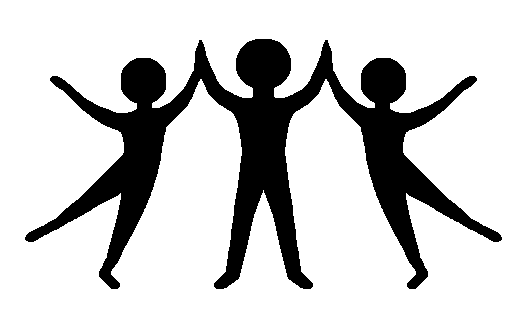 - zabezpečuje novú generáciu a prenos dedičných informácií,
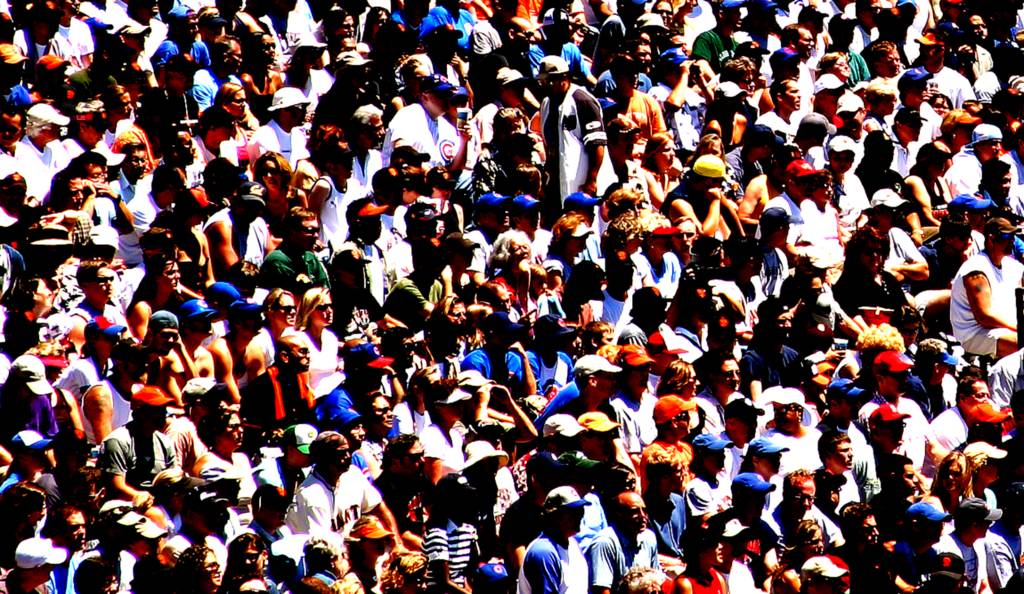 Mužské pohlavné orgány
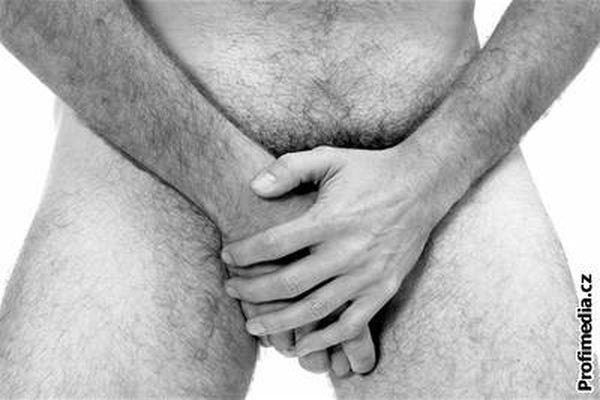 Vonkajšie pohlavné orgány:
 pohlavný úd: kopulačný orgán,
 miešok: kožný vak, sú tu semenníky,
B. Vnútorné pohlavné orgány:
	3. semenník: spermie + testosterón,
	4. nadsemenník:  dozrievajú tu spermie,
	5. semenovod: má 40 cm,
	6. močová rúra 
	7. predstojnica
súčasť močovej sústavy
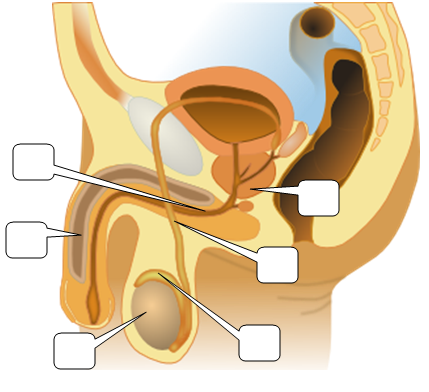 6
7
1
5
4
3
2
- mužskou pohlavnou bunkou je spermia,
hlavička
bičík
krčok
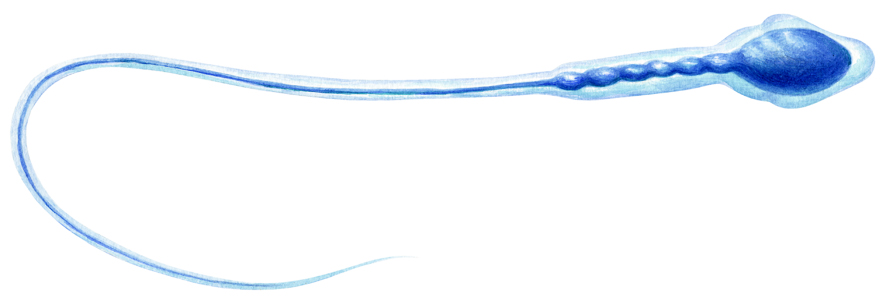 Ženské pohlavné orgány
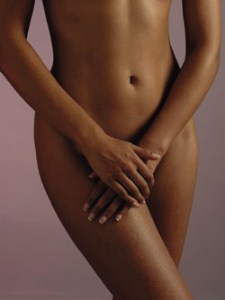 Vonkajšie pohlavné orgány:
 malé pysky ohanbia 
 veľké pysky ohanbia
 dráždec - klitoris
ochrana
B. Vnútorné pohlavné orgány:
	4. pošva: 
	5. maternica: slúži na uhniezdenie    							oplodneného vajíčka, 
	6. vajíčkovod: má 13 cm,
	7. vaječník: vajíčka + estrogén,
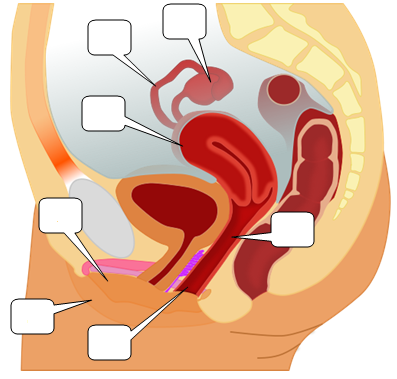 7
6
5
1
4
3
2
4
- ženskou pohlavnou bunkou je vajíčko,
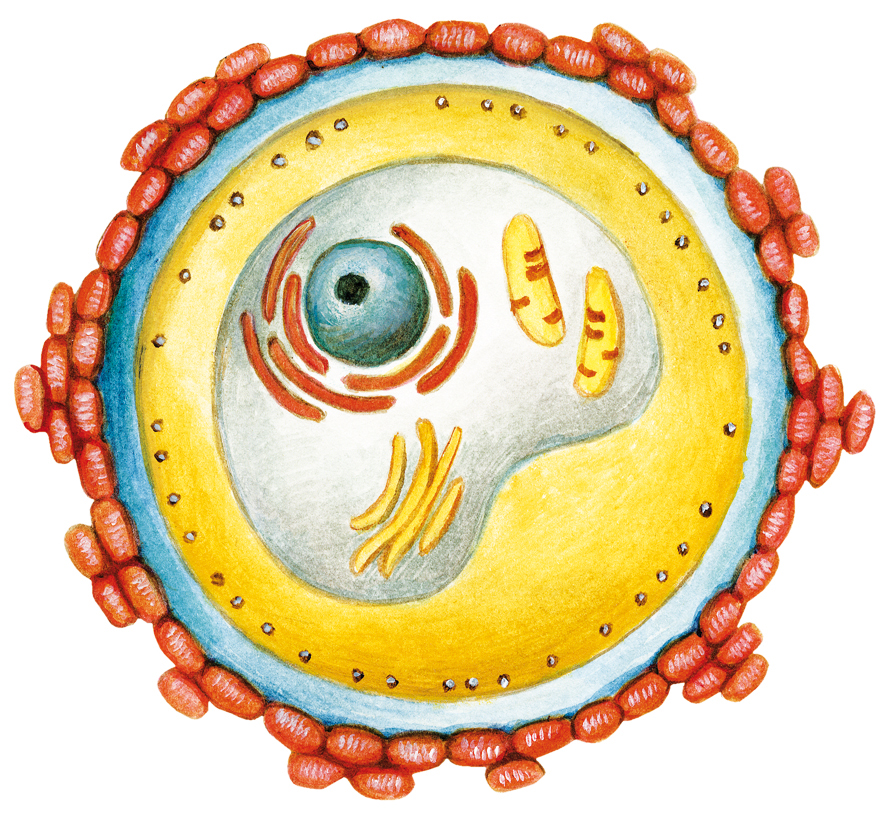 jadro
jadierko
protoplazma
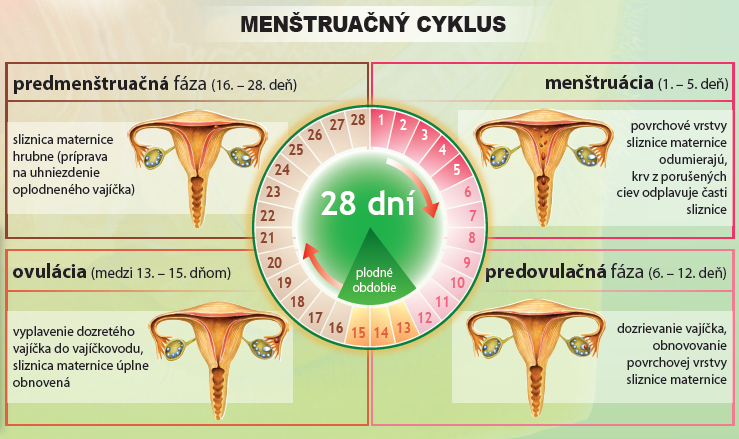 ...koniec...
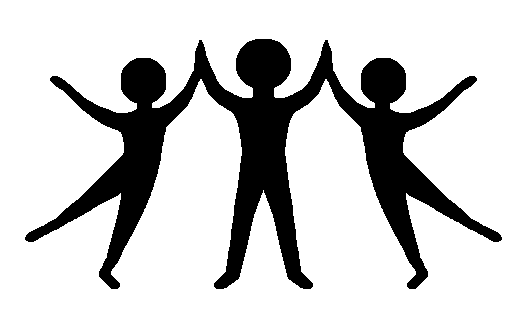